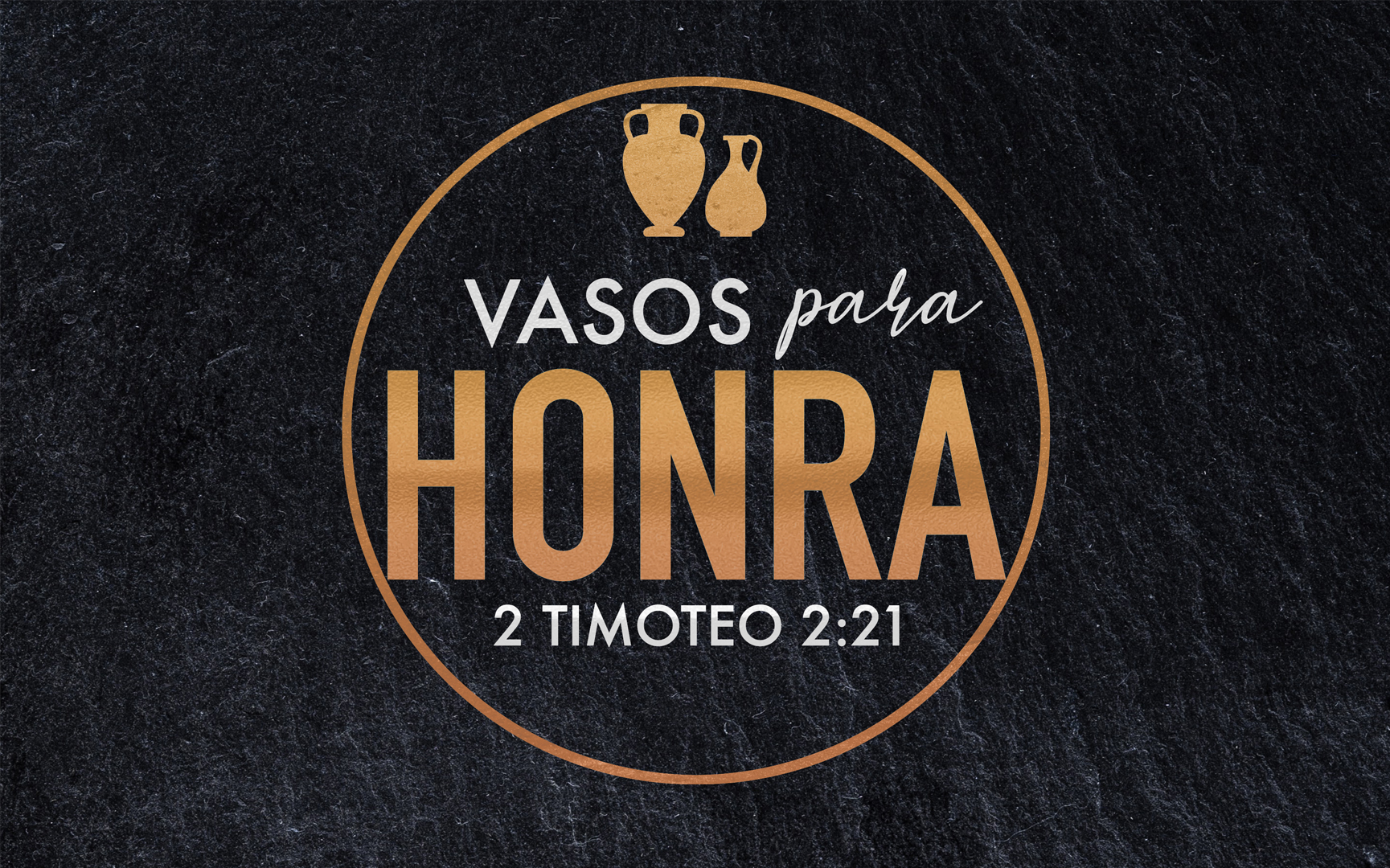 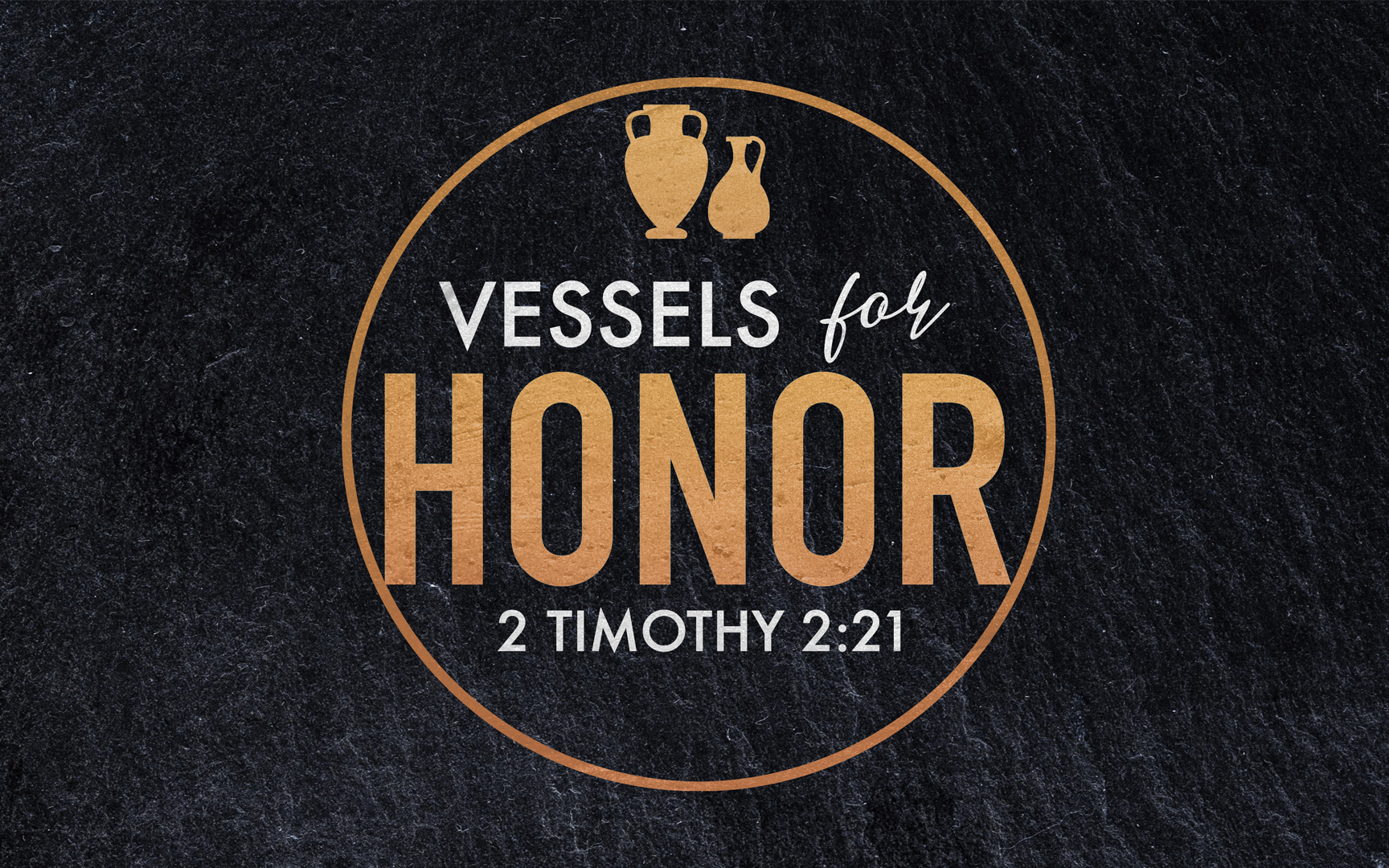 Tema 2023
Ciertamente nuestro Dios a quien servimos puede librarnos del horno de fuego ardiente. Y de su mano, oh rey, nos librará. Pero si no lo hace, ha de saber, oh rey, que no serviremos a sus dioses ni adoraremos la estatua de oro que ha levantado. (Daniel 3:17-18)

Porque si permaneces callada en este tiempo, alivio y liberación vendrán de otro lugar para los judíos, pero tú y la casa de tu padre perecerán. ¿Y quién sabe si para una ocasión como esta tú habrás llegado a ser reina? (Ester 4:14)
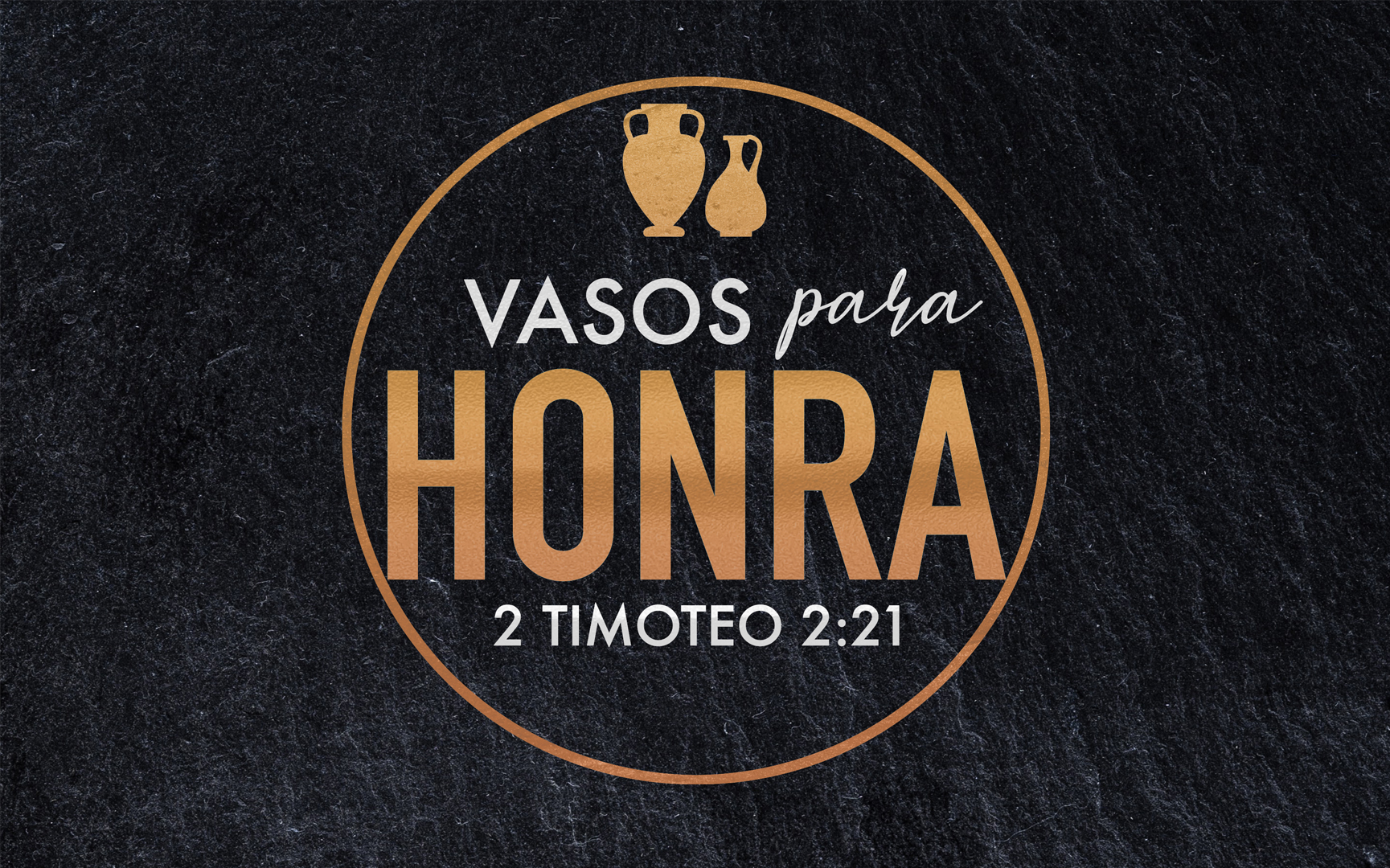 Que el SEÑOR recompense tu obra y que tu pago sea completo de parte del SEÑOR, Dios de Israel, bajo cuyas alas has venido a refugiarte. (Rut 2:12)

Y dijo: Oh SEÑOR, Dios de mi señor Abraham, te ruego que me des éxito hoy, y que tengas misericordia de mi señor Abraham … Y sucedió que antes de haber terminado de hablar, Rebeca … salió. (Génesis 24:12-15)

“El SEÑOR te entregará hoy … porque la batalla es del SEÑOR y Él los entregará a ustedes en nuestras manos”. (1 Samuel 17:46-47)
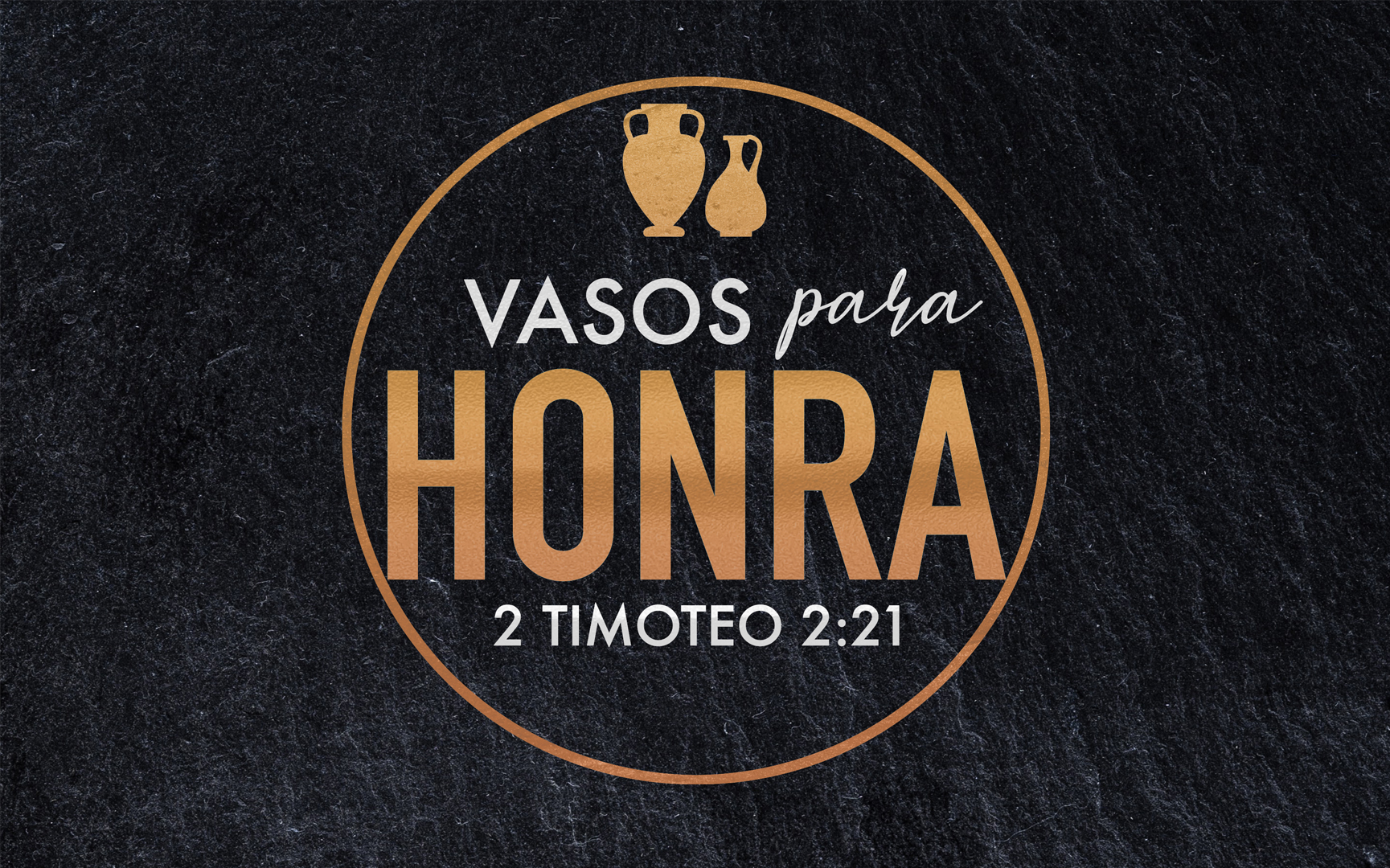 No pregunte qué haría
si usted estuviera en sus zapatos.

Usted está en sus zapatos.
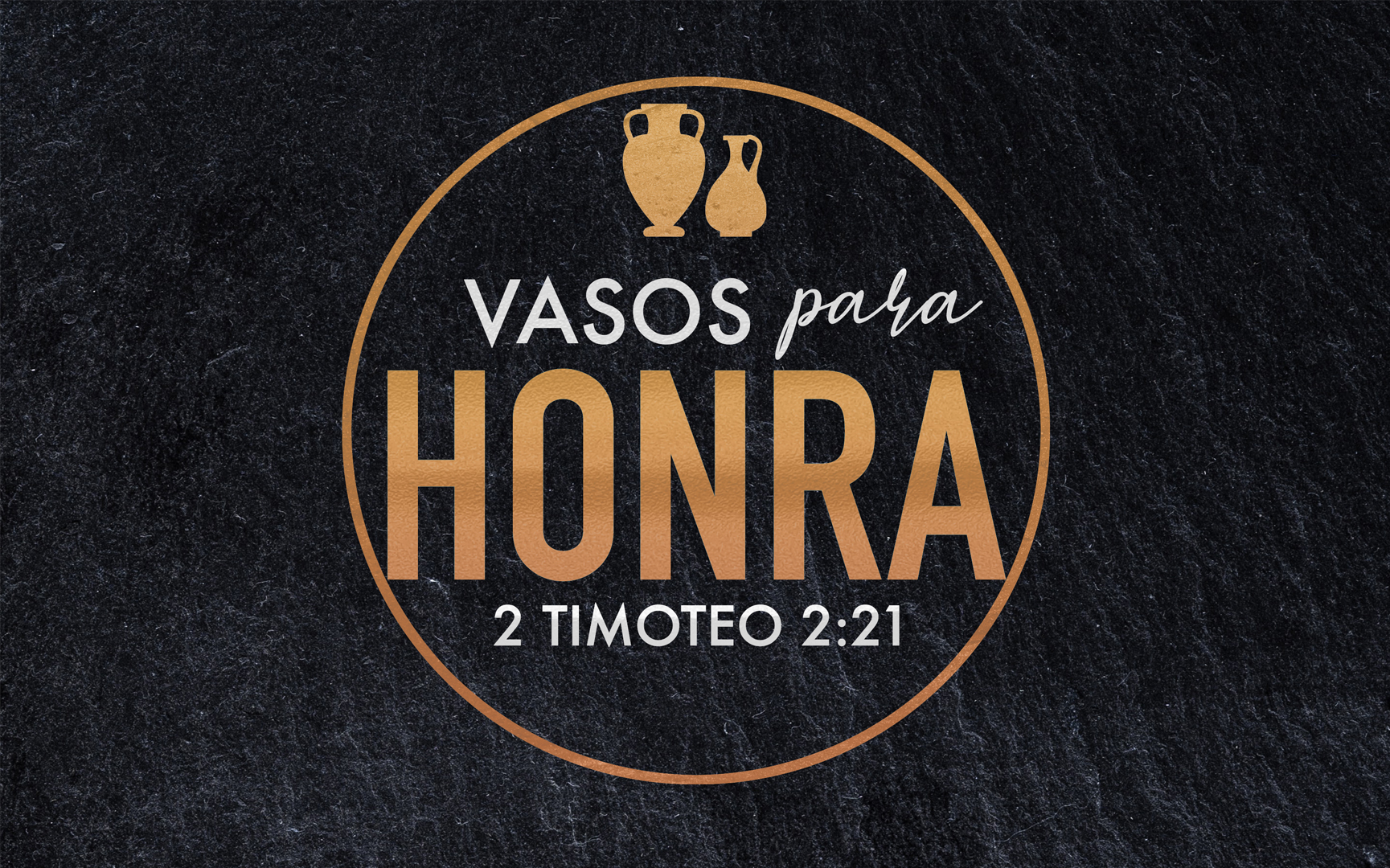 2 Tim. 2:19 No obstante, el sólido fundamento de Dios permanece firme, teniendo este sello: «El Señor conoce a los que son Suyos», y: «Que se aparte de la iniquidad todo aquel que menciona el nombre del Señor». 
20  Ahora bien, en una casa grande no solamente hay vasos de oro y de plata, sino también de madera y de barro, y unos para honra y otros para deshonra. 
21 Por tanto, si alguien se limpia de estas cosas, será un vaso para honra, santificado, útil para el Señor, preparado para toda buena obra.
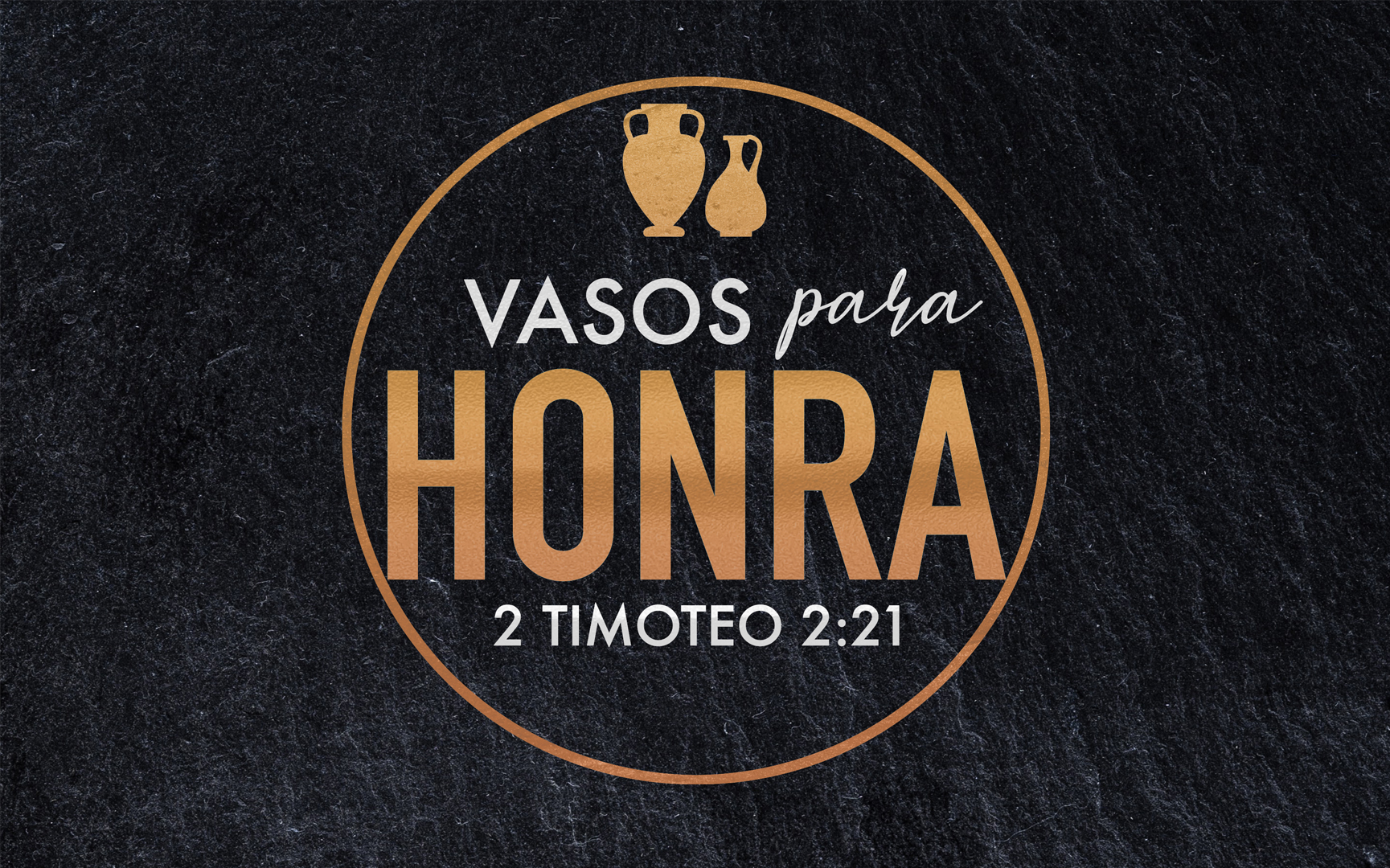 Propósito del tema: Pablo escribe su segunda carta a Timoteo para ayudar a la próxima generación a convertirse en “vasos para honra”. Esta frase compara hermosamente a los cristianos con un recipiente precioso que ha sido elegido por un gran Rey para un propósito noble. Las trampas de Satanás están en todas partes, trabajando para descalificarnos de este alto llamamiento. Pero este libro expone estas amenazas y nos guía hacia el cumplimiento de la obra honorable que el Señor quiere hacer a través de nosotros. Nuestras lecciones temáticas de este año se basarán en la sabiduría y la gracia de Dios en 2 Timoteo y nos motivarán a...

Ser santificados de enredos, influencias e impurezas que conducen a la deshonra.
Dejar que el Señor haga que nuestra habla y ejemplo sean útiles para sus nobles propósitos.
Fortalecer nuestra conexión con las Escrituras para que podamos estar completamente preparados para el servicio.
Aprender cómo podemos mejorar refrescarnos y animarnos unos a otros en nuestro llamamiento común.
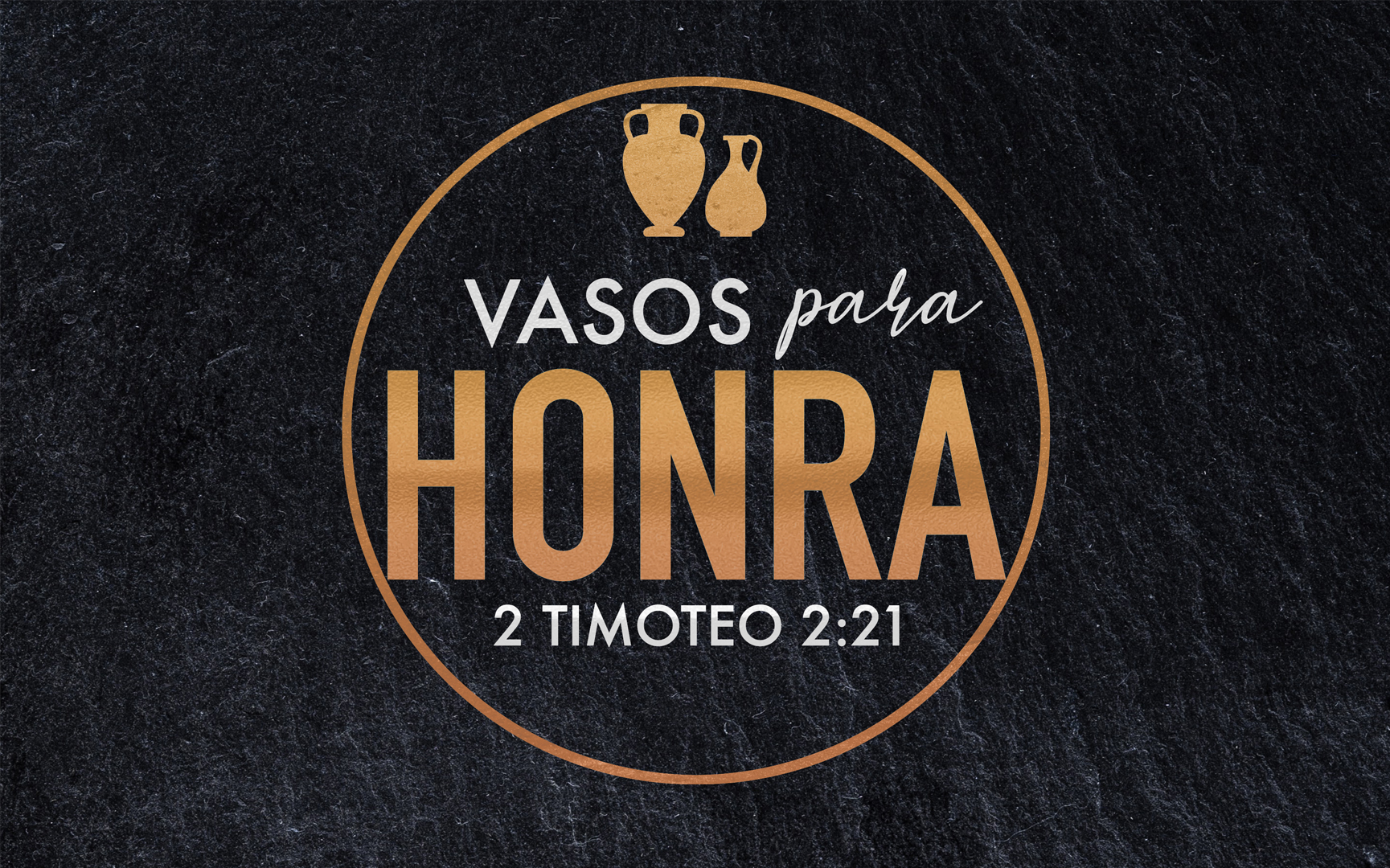 En la casa del Señor
Limpiados de deshonra
Preparados para toda buena obra
2:1Tú, pues, hijo mío, fortalécete en la gracia que hay en Cristo Jesús.
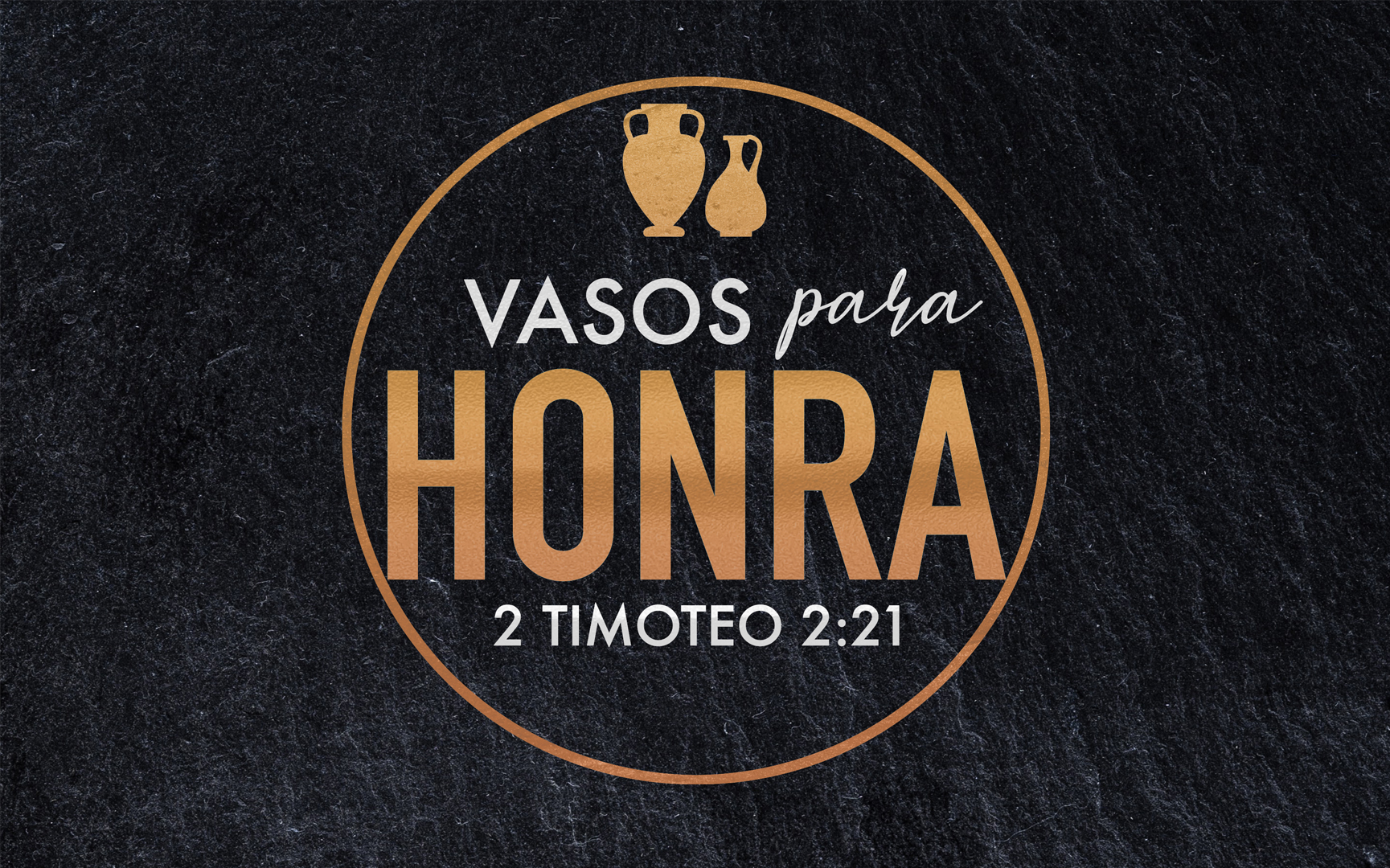 La gracia de Dios en 2 Timoteo
El apostolado de Pablo (1:1,11)
Su promesa (1:1)
“Gracia, misericordia y paz” (1:2)
La oración (1:3)
La fe de Timoteo… (1:3-5)
…y la fe de los antepasados ​​(1:3-5)
Da dones (1:6)
Da espíritu (1:7)
Evangelio: salvación y llamado (1:9)
Evangelio: no según las obras (1:9)
Evangelio: desde la eternidad (1:9)
Evangelio: Muerte abolida (1:10)
Evangelio: Palabras / Espíritu Santo (1:13-14)
Amigos fieles (1:16-17)
Él da entendimiento (2:7)
Él da arrepentimiento (2:25)
Él libra de la persecución (3:11)
Dio palabra como Escritura (3:15-17)
Él está con nosotros cuando estamos solos (4:16-18)
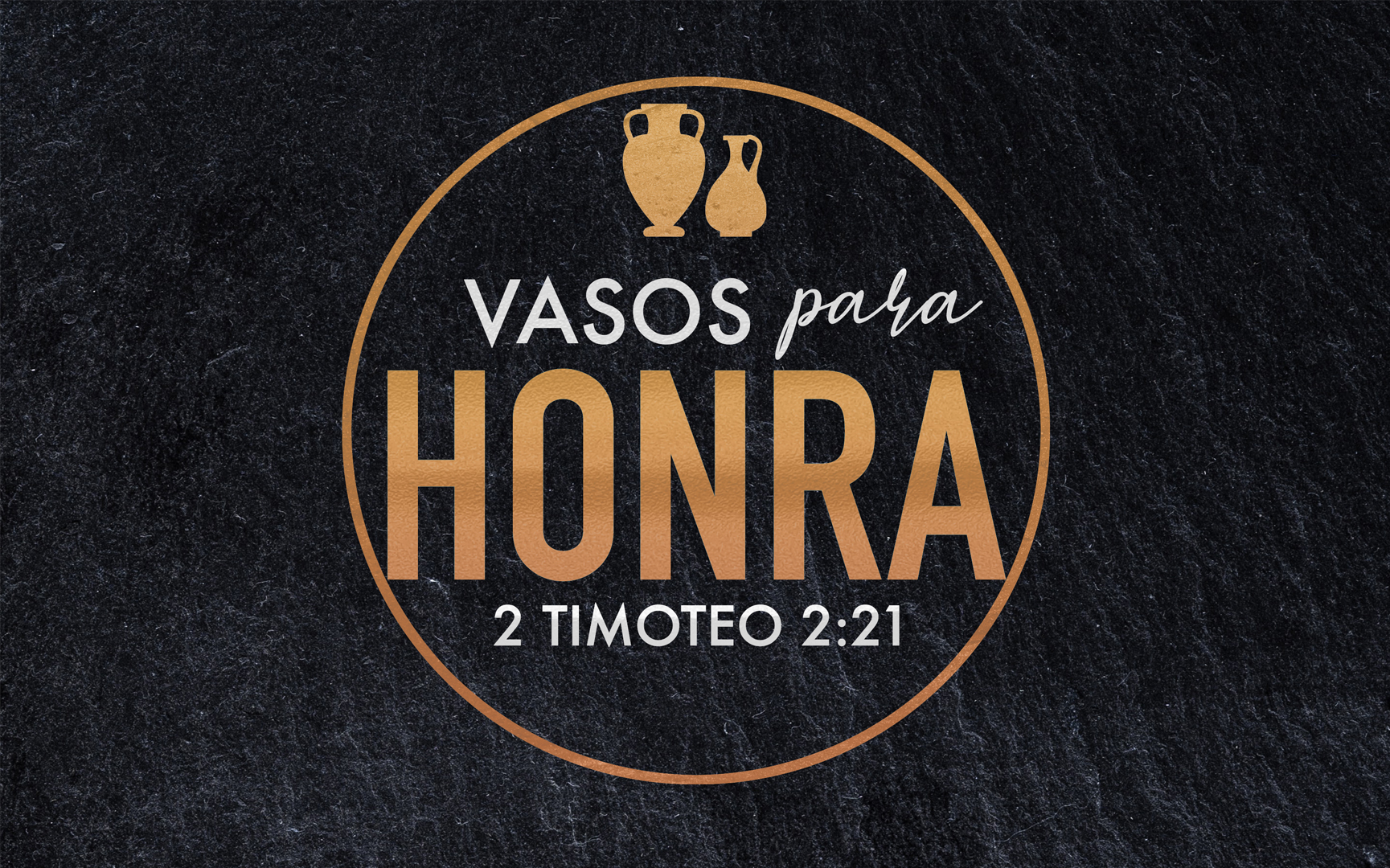 1:12Pero no me avergüenzo. 
Porque yo sé en quién he creído, 
y estoy convencido 
de que Él es poderoso para guardar mi depósito 
hasta aquel día.
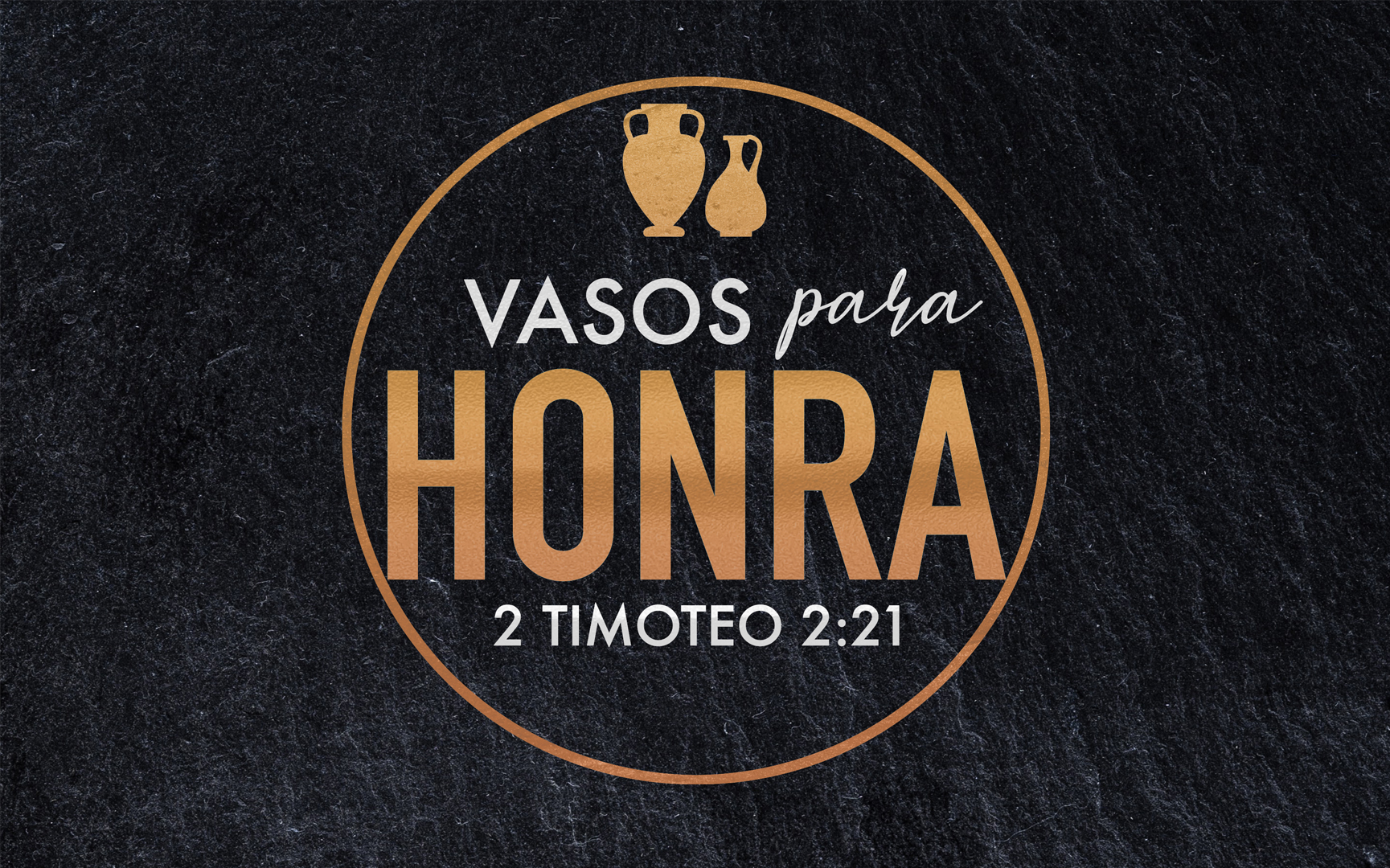